Møte 9 – Skuldkjensle og samvit
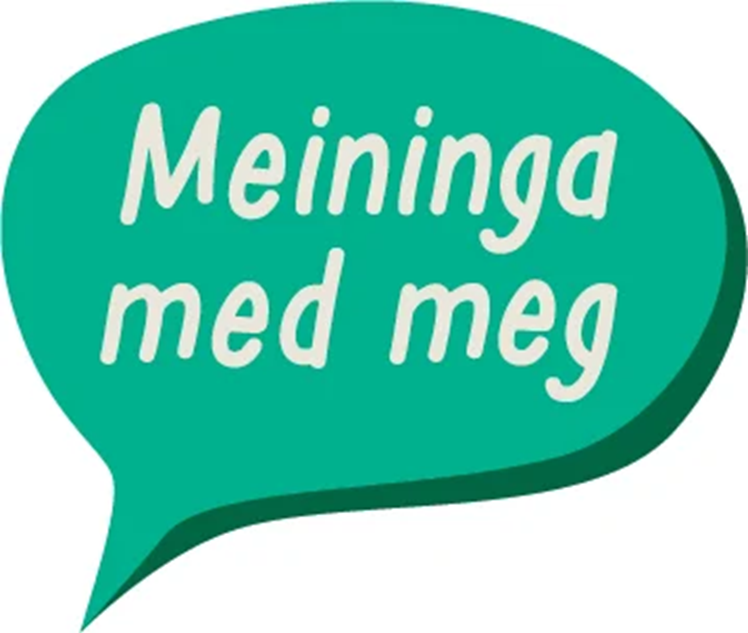 Korleis har du det akkurat no?
•
•
Sidan sist
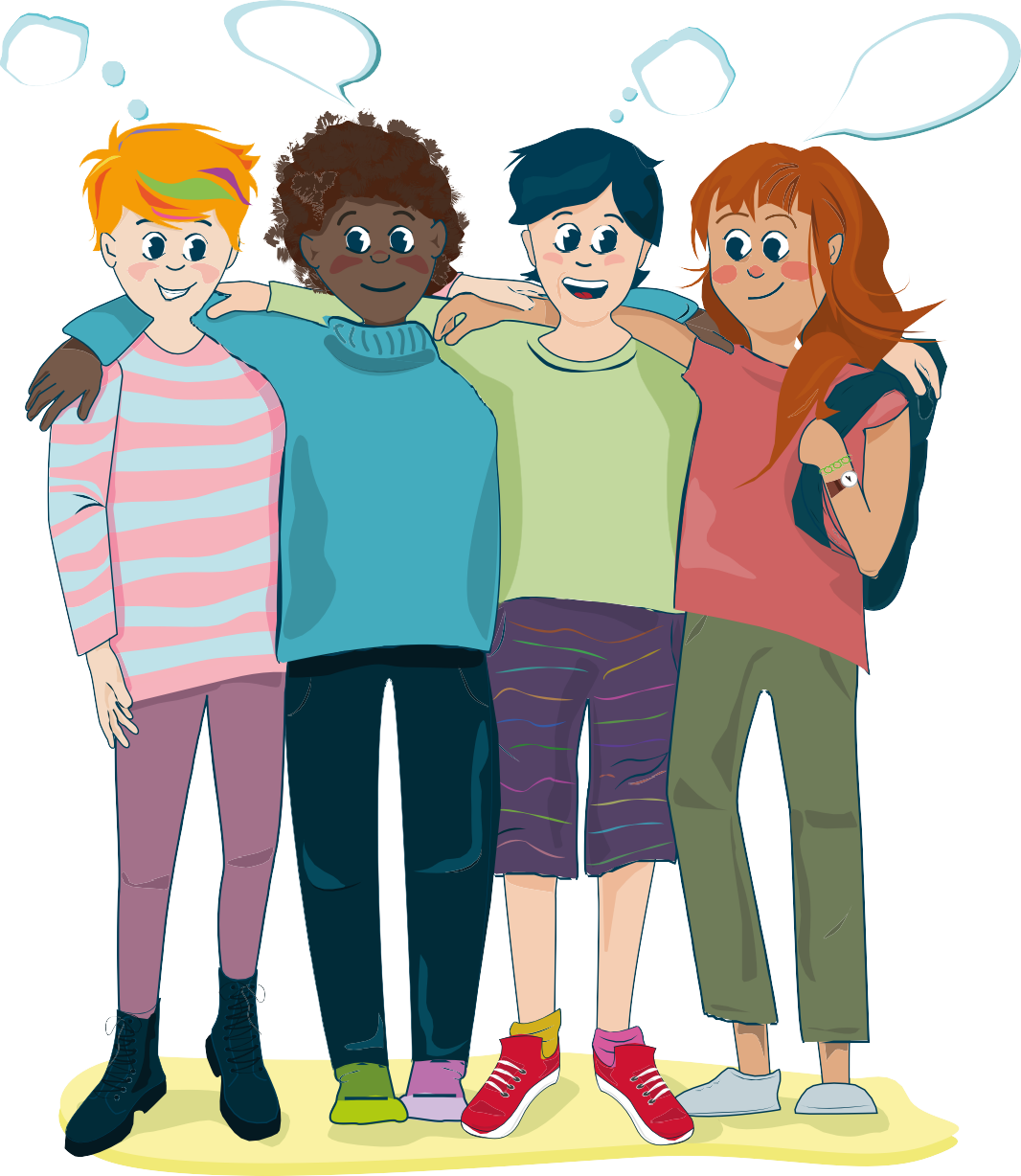 Kva tankar eller kjensler hadde du etter det siste møtet? 

Har du prøvd noko av det vi gjekk gjennom?
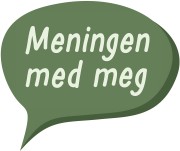 Skuldkjensle
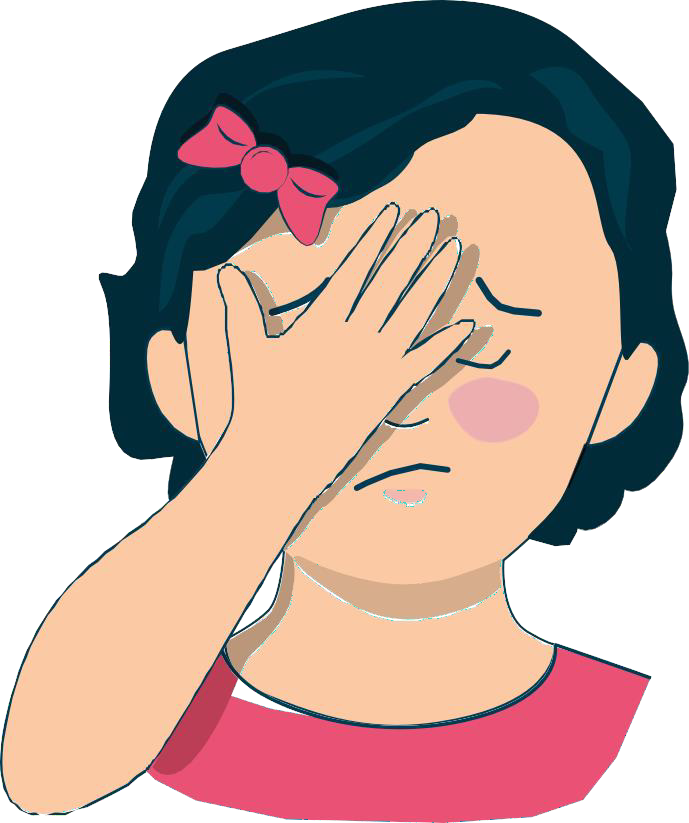 Kva er skuldkjensle?
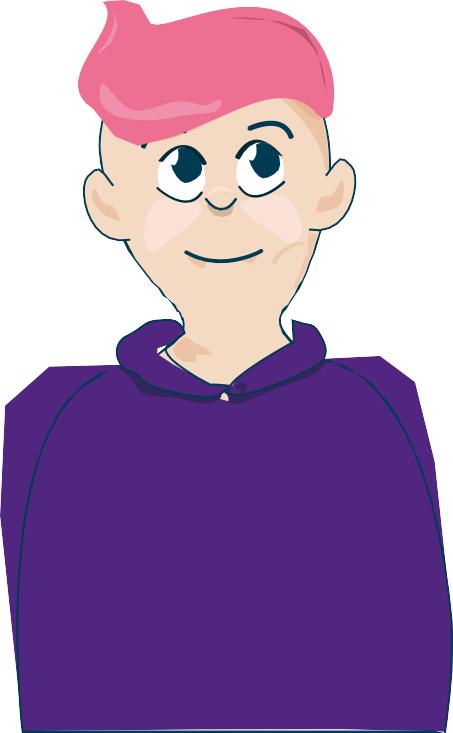 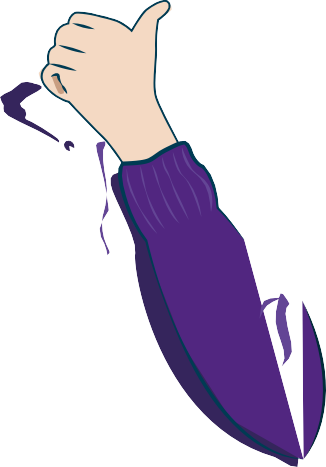 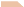 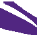 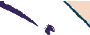 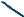 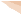 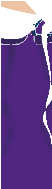 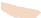 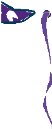 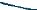 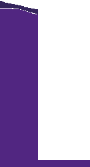 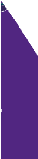 Kva gir deg skuldkjensle?
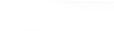 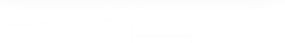 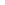 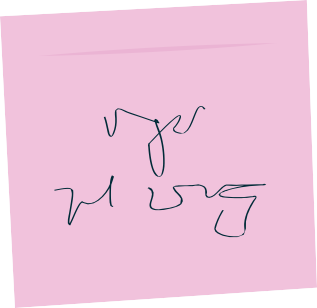 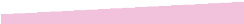 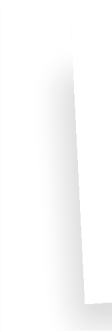 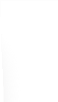 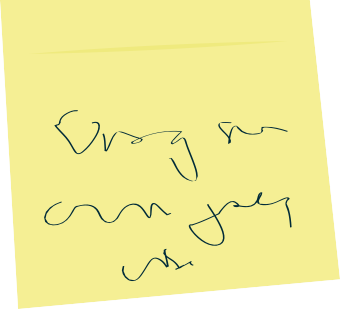 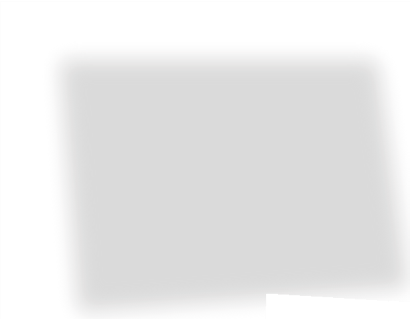 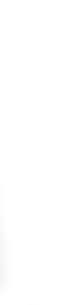 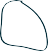 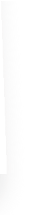 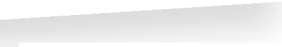 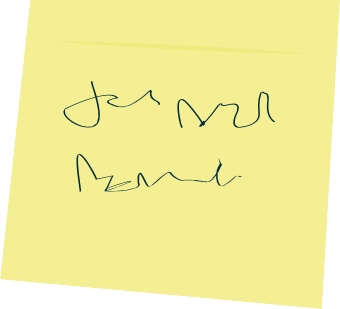 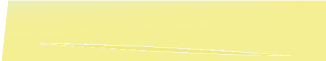 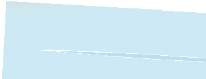 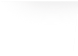 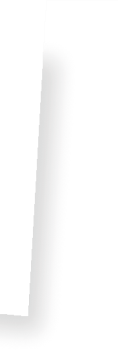 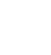 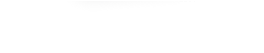 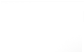 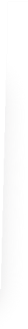 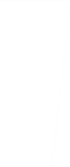 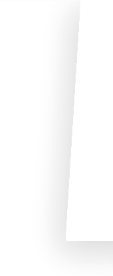 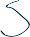 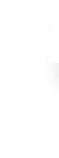 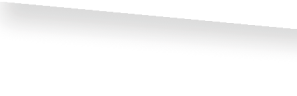 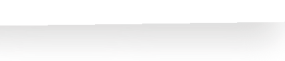 Følelsar
– kjem og går, og smitter over til andre
  Teikn eller uttrykk i kroppen
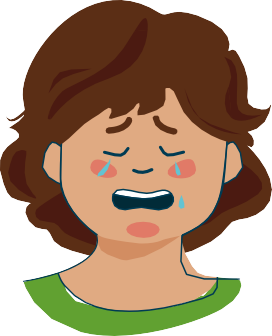 Kjennest  i   kroppen min
Kjennest i kroppen hjå andre
Dagens følelse
– tenk etter og utforsk saman
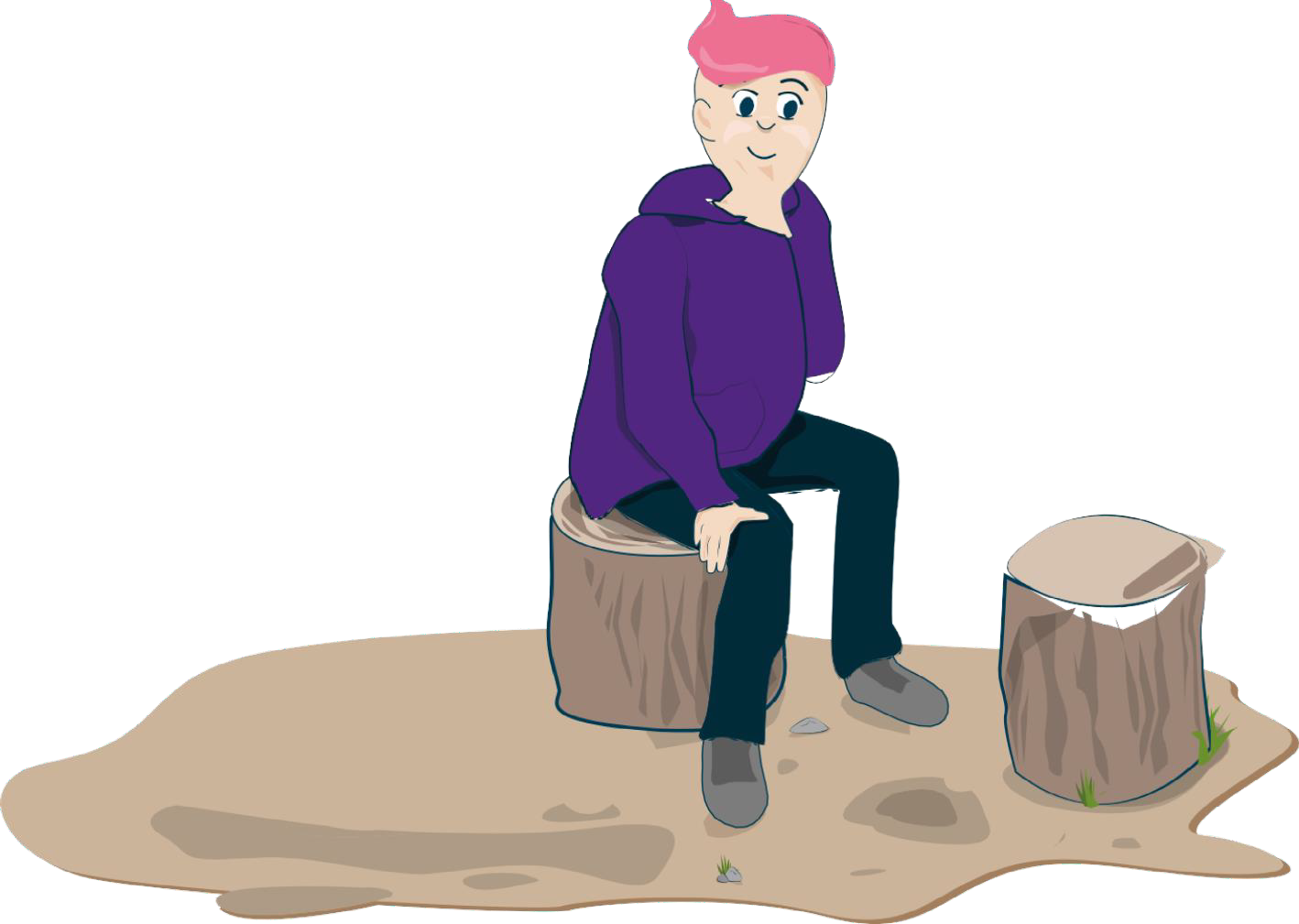 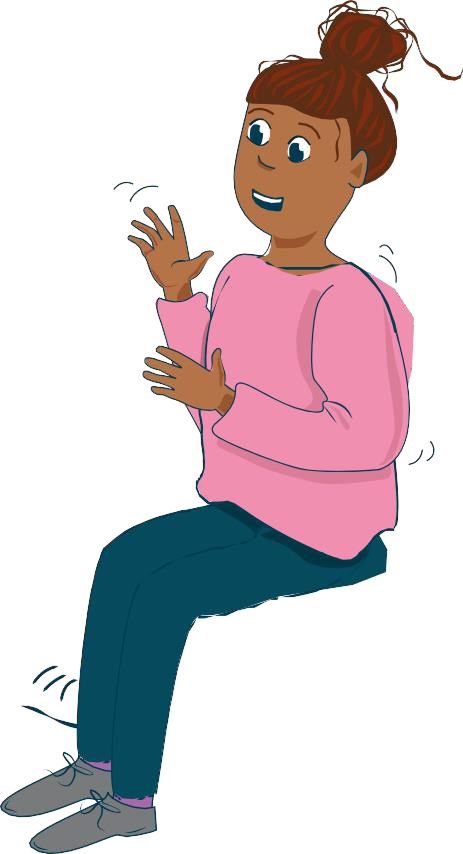 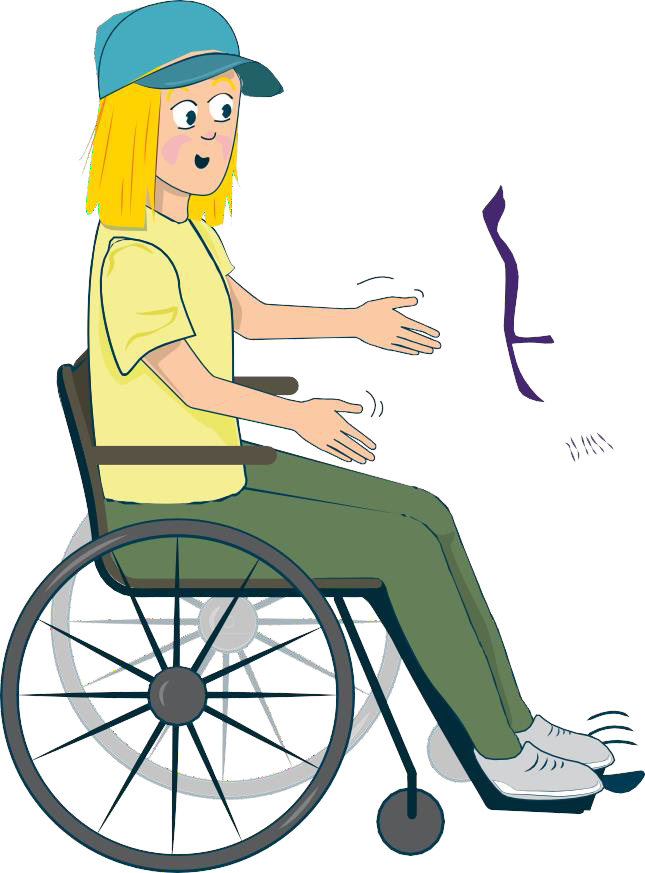 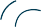 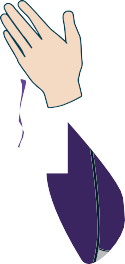 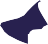 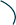 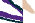 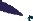 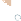 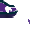 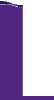 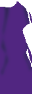 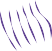 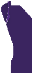 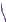 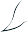 Skuldkjensle 	i musikk, seriar, film eller bøker
Finn døme på skuldkjensle som tema i musikk, seriar, filmar, teater eller bøker. Det kan også vere eventyr og religiøse historiar.

Kva slags type skuldkjensle er det? 
Korleis handterer personen eller 
     personane skuldkjensla? 
Finst det ei forløysing eller frigjering frå skuldkjensla – og korleis ser den i så fall ut?
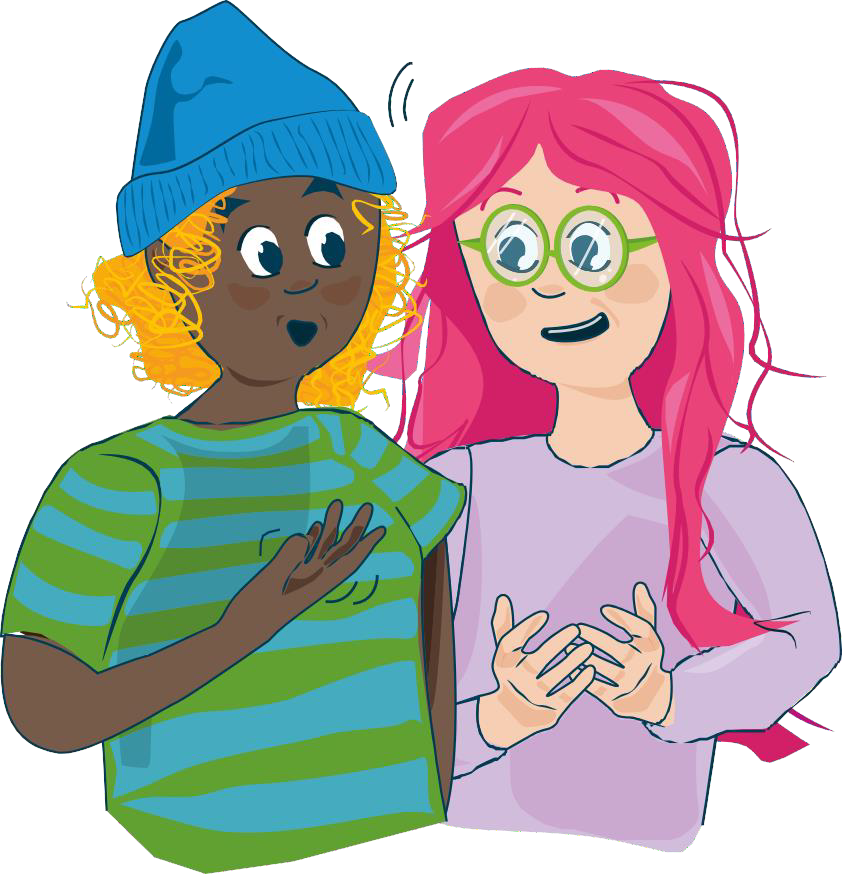 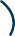 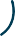 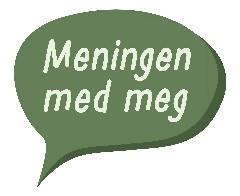 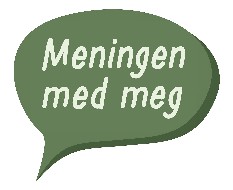 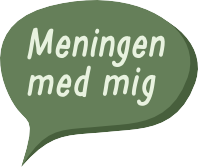 Toleransevindauget for meining
Det autonome nervesystemet
Aktivering
GASS
(sympatikus)
Eg må
Angst, panikk, uro
flykte og kjempe
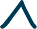 Toleranse- vindauget
Indre balanse
Eg kan 
Eg er OK
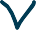 BREMS
(parasympatikus)
stivne, kollapse, underkaste seg
Oppgitt,
følelsesmessig avstengd
Eg orkar ikkje
Tid
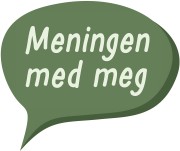 Klappemassasje
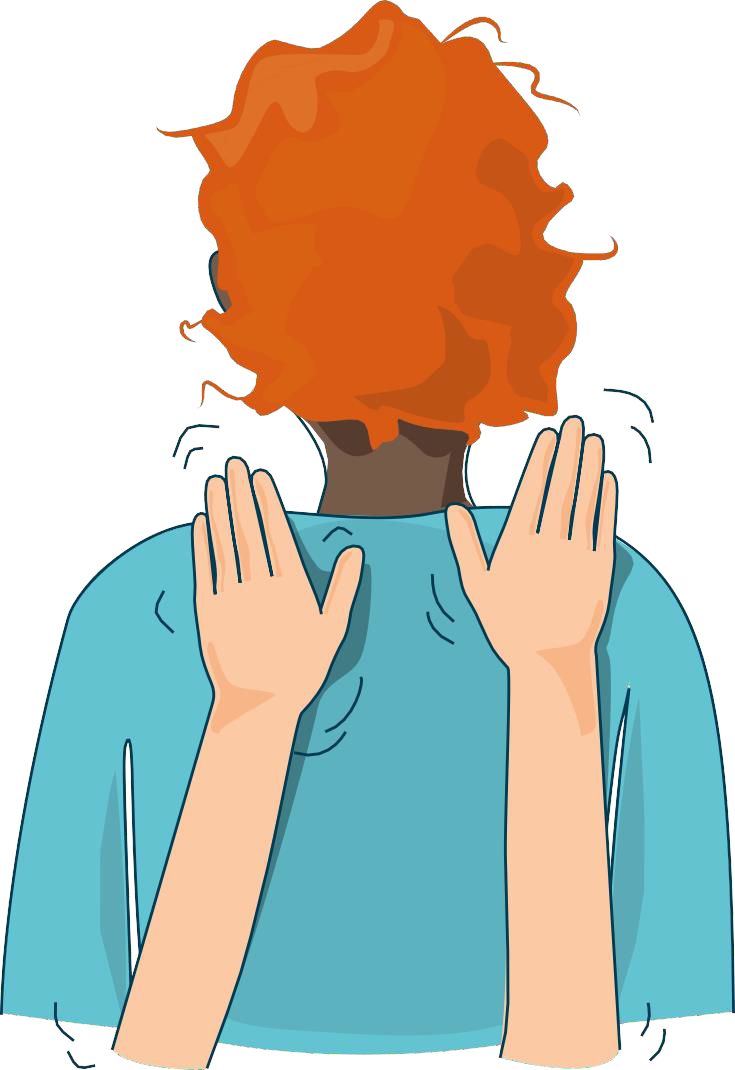 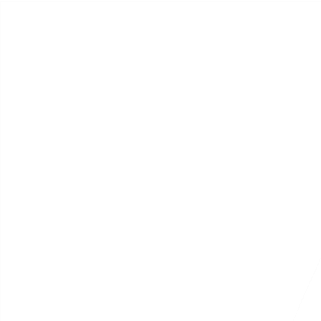 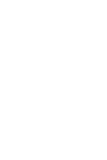 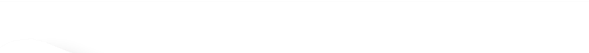 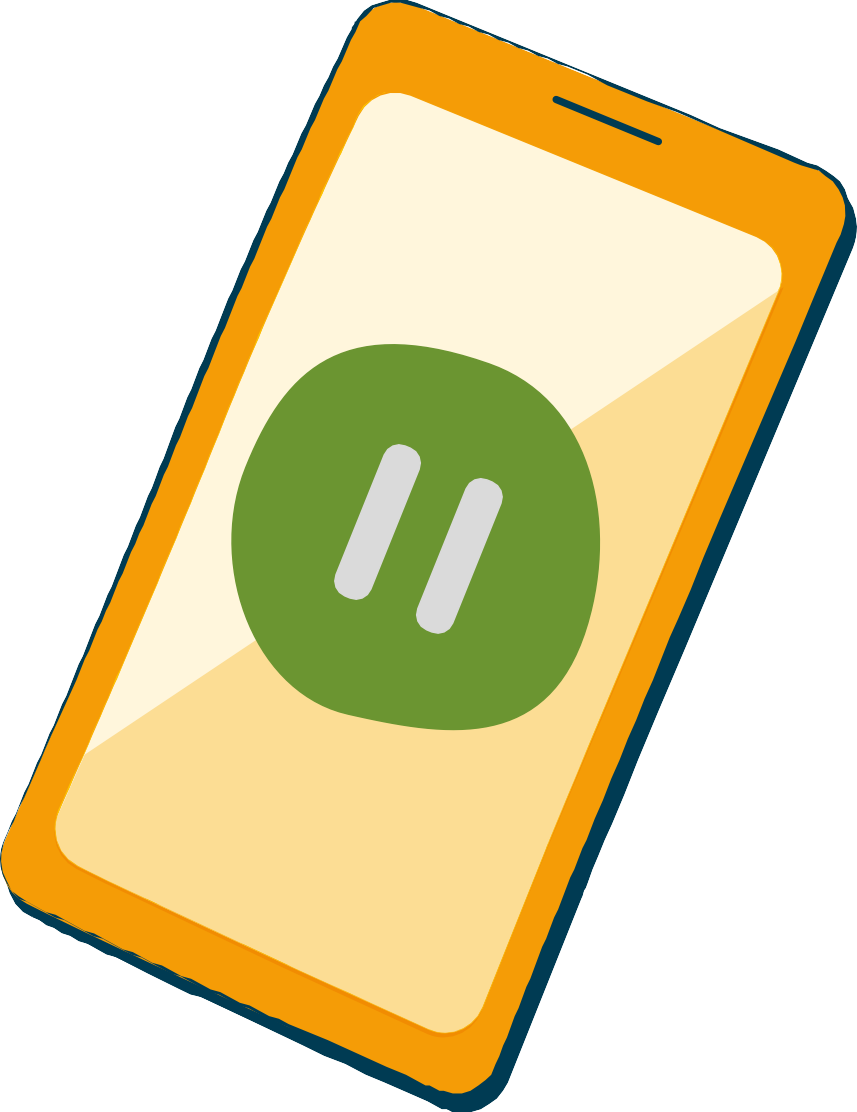 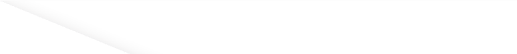 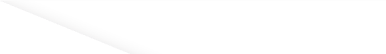 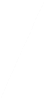 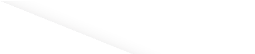 Pause
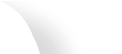 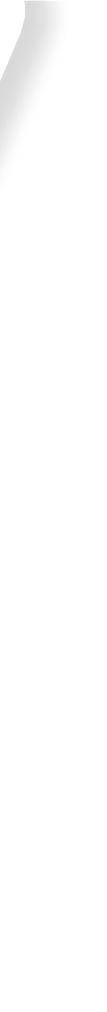 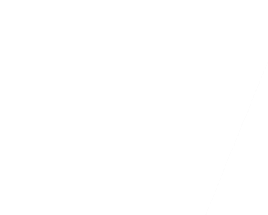 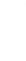 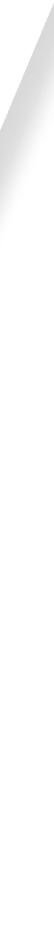 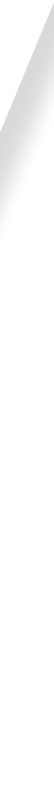 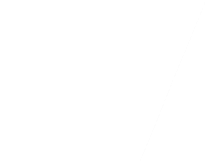 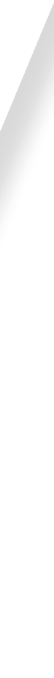 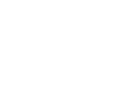 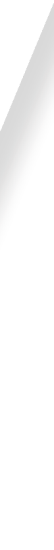 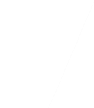 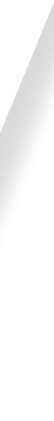 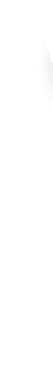 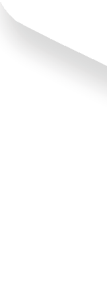 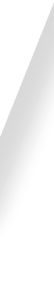 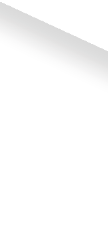 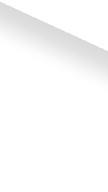 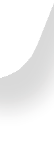 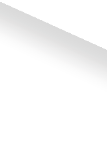 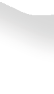 Samling
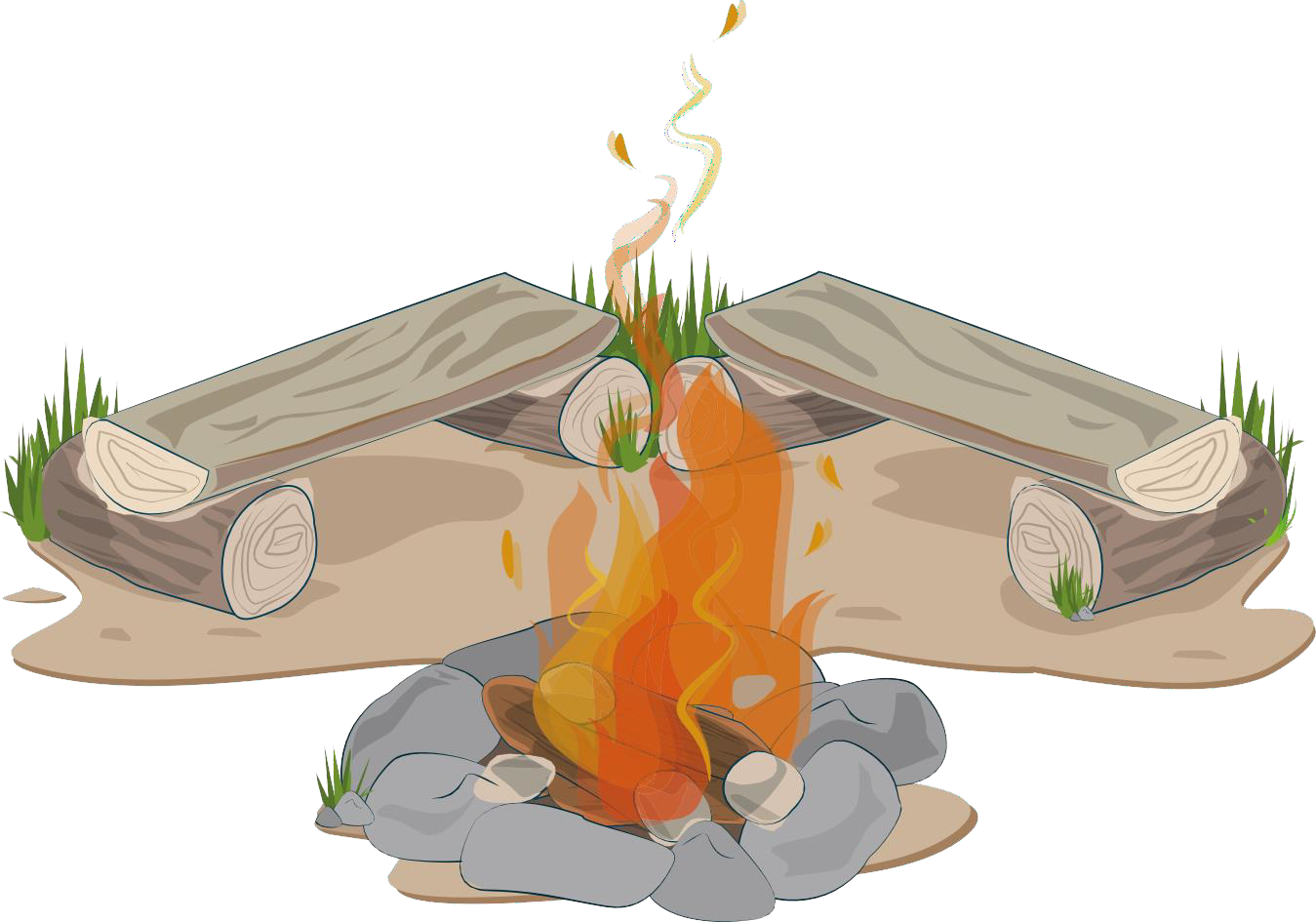 Samvit
Tilhøyrsle
Døden
Tryggleik
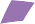 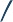 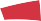 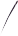 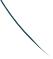 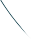 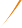 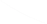 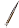 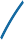 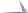 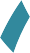 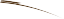 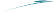 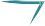 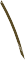 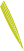 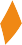 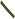 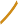 Det viktige i livet
Sterke følelsar
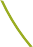 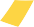 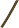 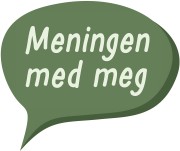 Identitet
Kva er samvit?
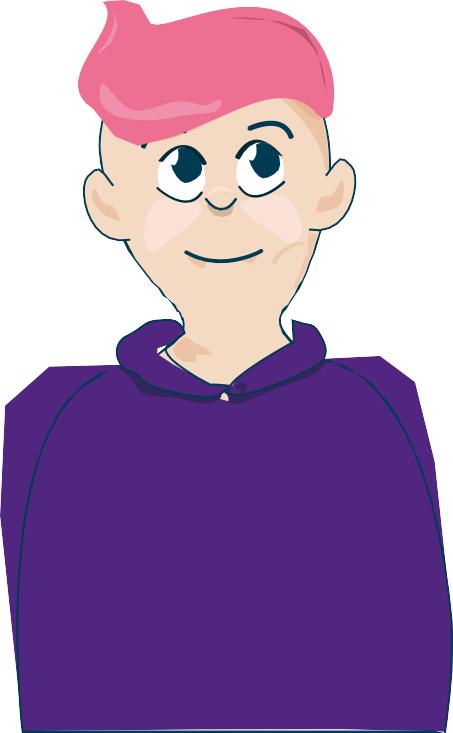 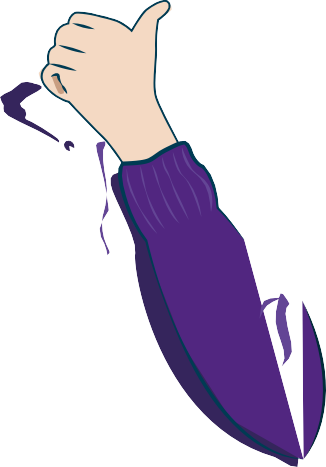 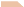 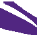 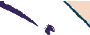 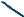 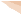 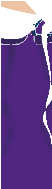 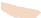 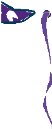 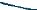 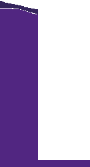 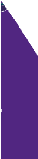 Ditt samvit
Tenk etter saman og gi døme:
Korleis kjennest det vanlegvis viss du har gjort noko du angrar på? 
Kva kan hjelpe deg med å tore å snakke om skuldkjensle og samvit? 
Korleis kan du tore å snakke med nokon du har skuldkjensle og dårleg samvit ovanfor – er tilgjeving viktig? 
Kva kan du gjere viss du har dårleg samvit ovanfor deg sjølv – viss du har gjort noko dumt mot deg sjølv som du angrar på?
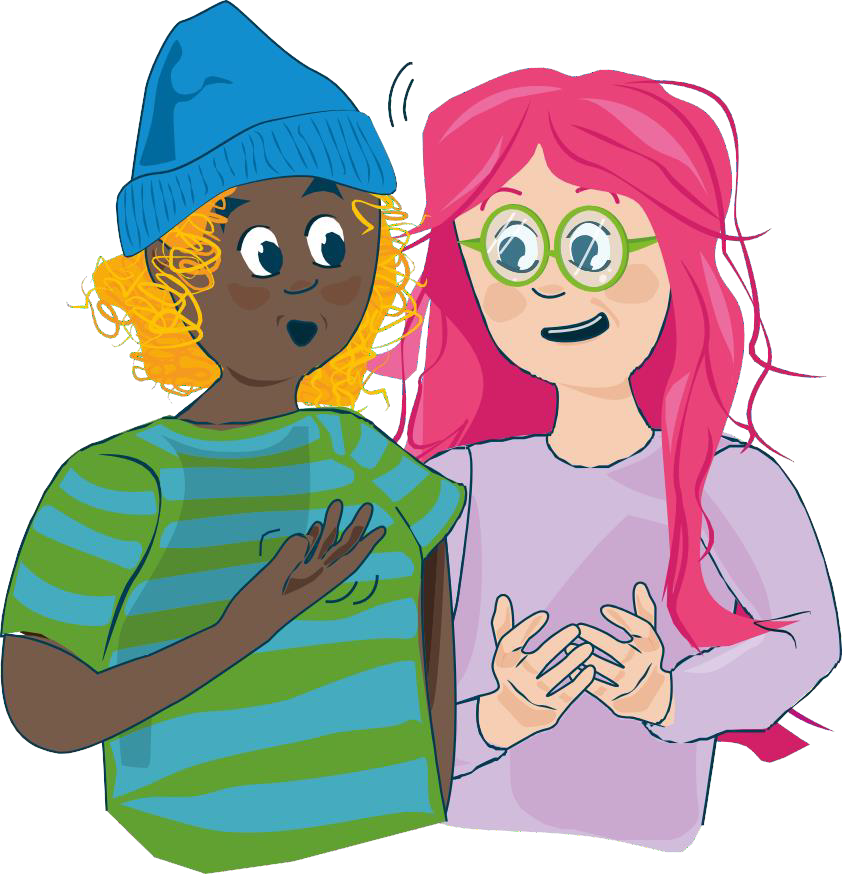 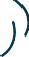 Situasjon i kvardagen
Ein klassekamerat har dårleg samvit Ein klassekamerat kjem til deg og ber om råd. Han har ved fleire høve snakka usant for foreldra sine om kvar han er om kveldane. Klassekameraten pleier å seie at han er heime hjå ein annan klassekamerat, medan sanninga er at han har vore saman med nokon som er eit par år eldre. Det er gøy og spennande å vere saman med dei, men det kjennest ikkje alltid heilt bra, for dei gjer iblant ting som er ulovlege. Samstundes har klassekameraten dårleg samvit for at han har snakka usant i samtale med foreldra.

Har du opplevd noko liknande? 
Korleis trur du han føler seg? 
Korleis ville du hjelpt han? 
Kva trur du kunne vore til hjelp? 
Kva kan vere bra å tenkje, seie og gjere? 
Korleis får vi mot til å gjere det vi veit er det rette?
Balanseøving
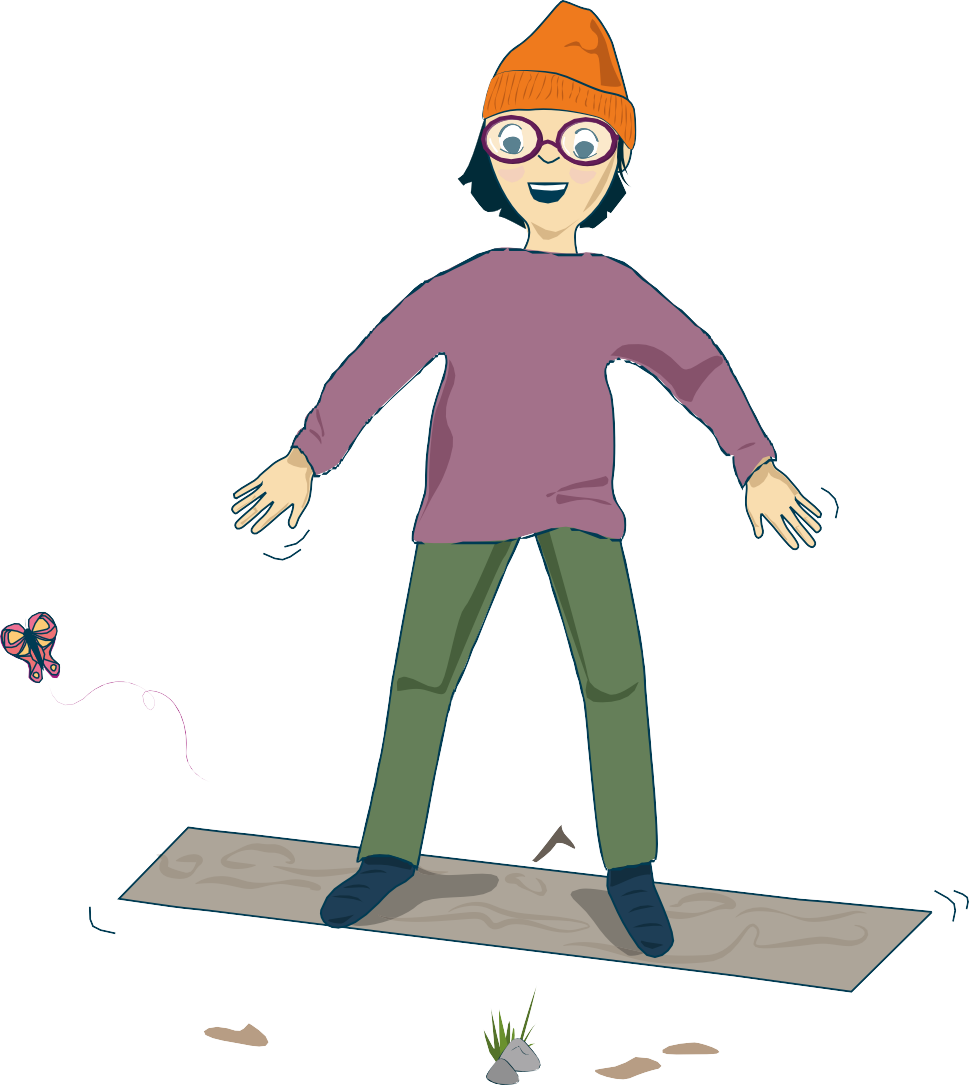 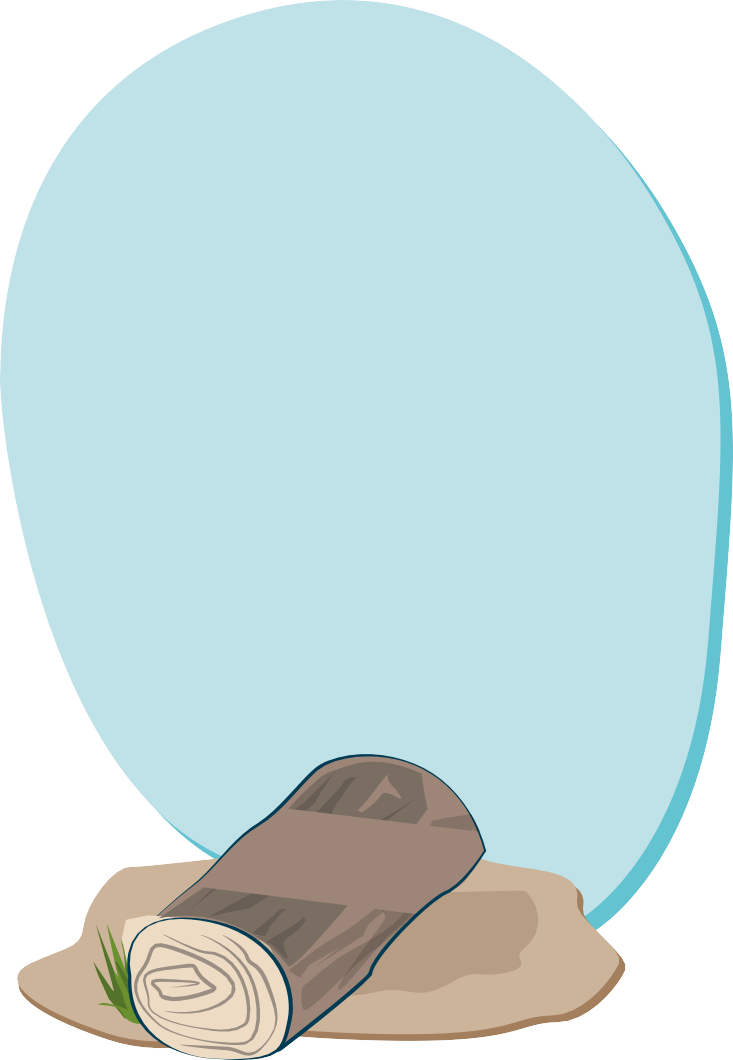 Balanseøvingar hjelper deg med å slappe av og hente deg inn igjen.

Du merkar at du byrjar å slappe av når:
du sukkar, gjespar eller spontant tek ein djup innpust
du produserer spytt og vil svelgje 
pusten din blir djupare og rolegare 
hendene dine blir varmare
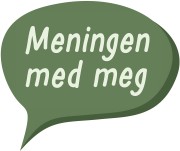 Skriv i dagboka
Skriv kva du vil, for eksempel:
tankar og spørsmål rundt følelsar
ting som er bra å hugse 	frå i dag
dine eigne tankar og følelsar rundt dette møtet
Ingen andre kjem til å  lese det du skriv.
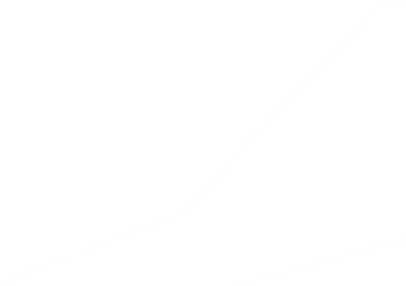 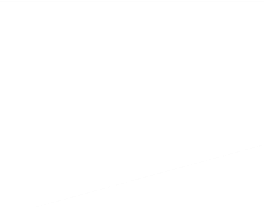 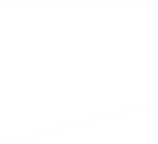 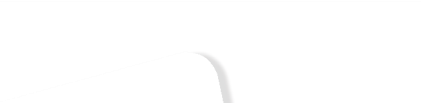 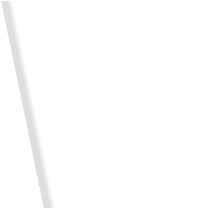 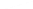 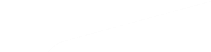 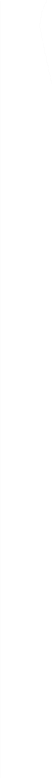 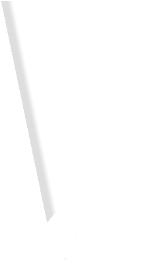 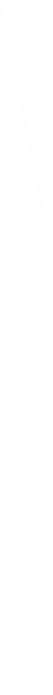 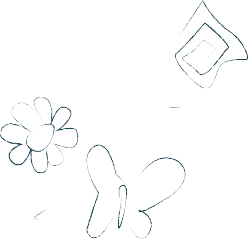 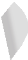 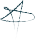 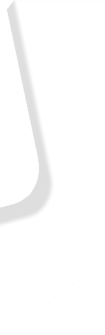 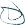 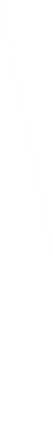 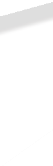 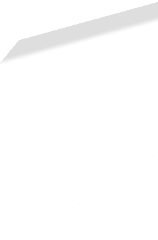 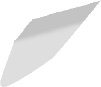 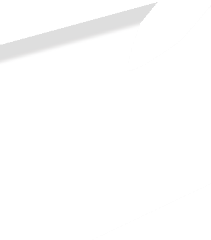 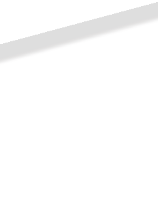 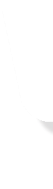 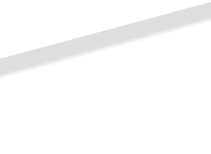 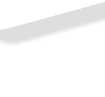 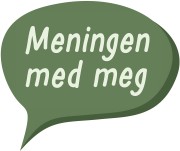 Korleis har du det akkurat no?
•
•
Avslutning
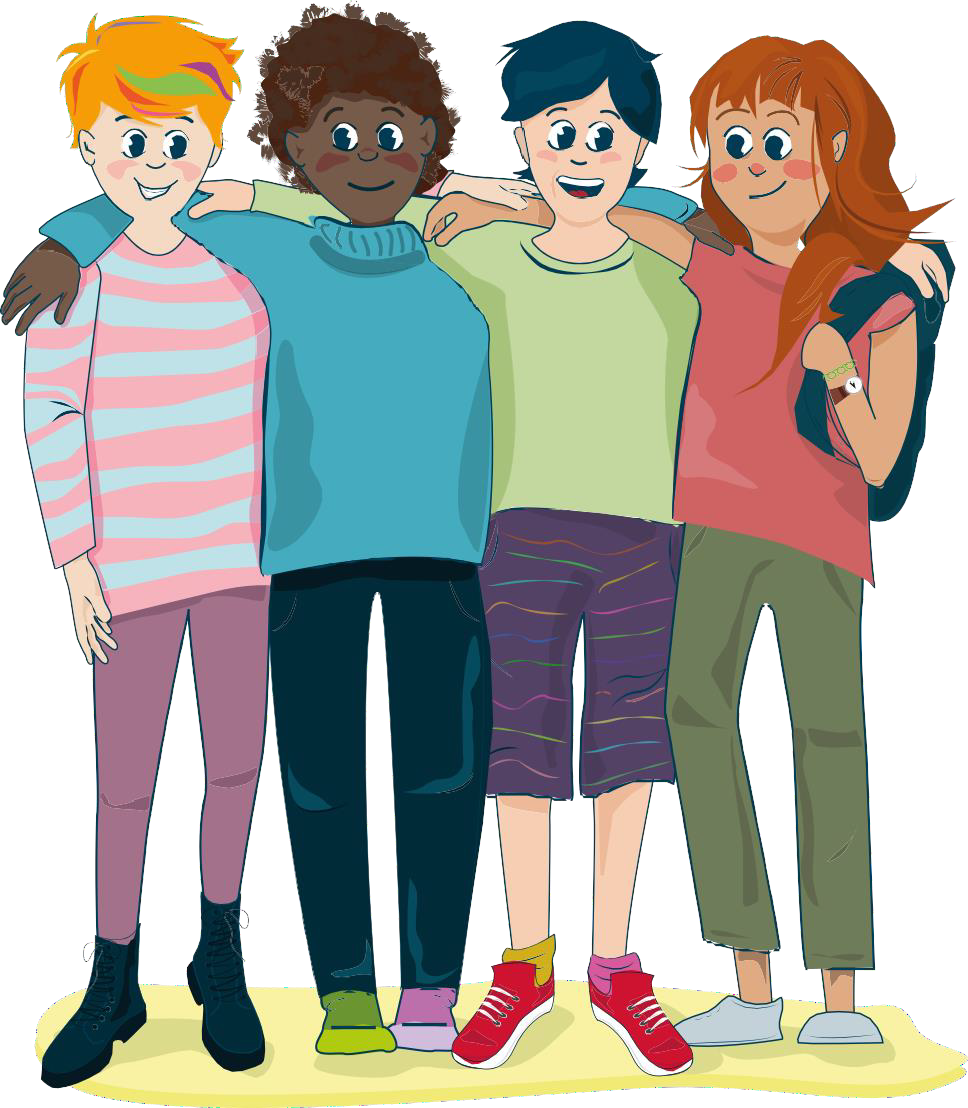 Du kan kontakte:
Kirkens SOS: Tlf. 22 40 00 40 og https://www.soschat.no/

Mental Helses hjelpetelefon: Tlf. 116 123

Blå Kors: chattetjeneste for barn og unge SnakkOmPsyken.no

Kors på halsen (Røde Kors for deg under 18 år):
Tlf. 800 333 21

Alarmtelefonen for barn og unge: Tlf. 116 111 og chat på https://www.116111.no/ungdom

Legevakten: Ring 116 117
for rask hjelp ved akutte problemer

Det er òg mogleg å ta kontakt med helsestasjonen for ungdom, skulehelsetenesta, psykisk helsehjelp for barn og unge der du bur, eller nokon som jobbar i din lokale kyrkjelyd.
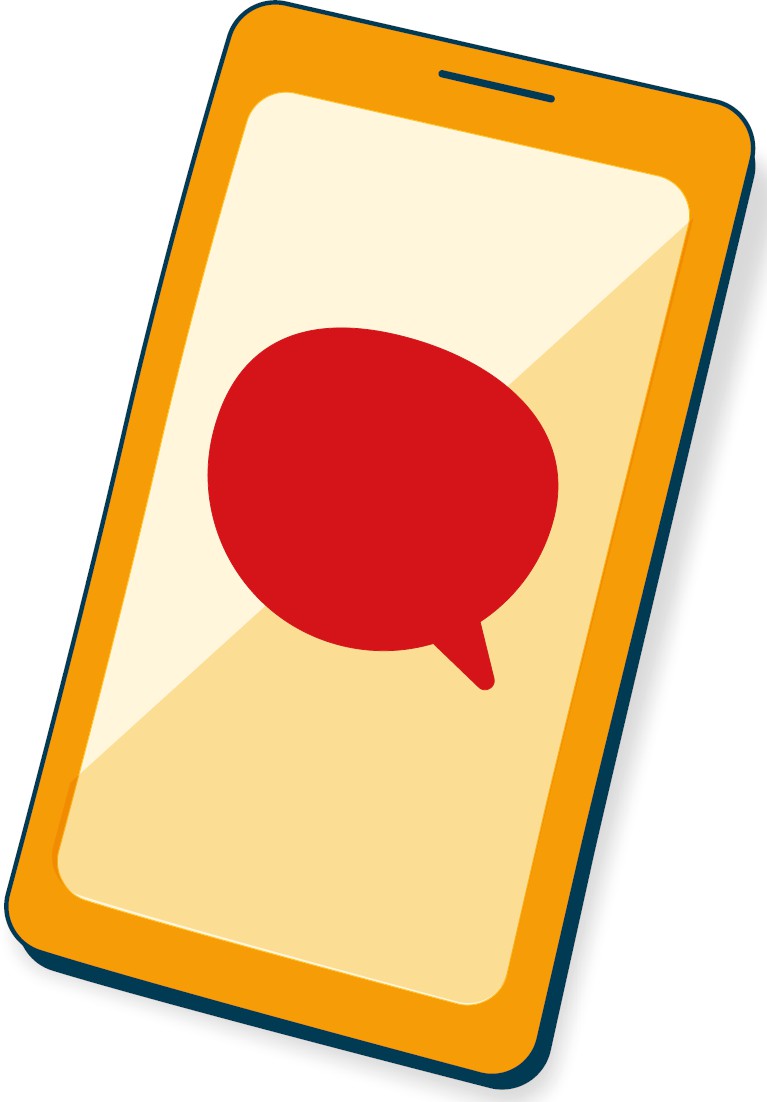 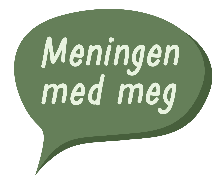